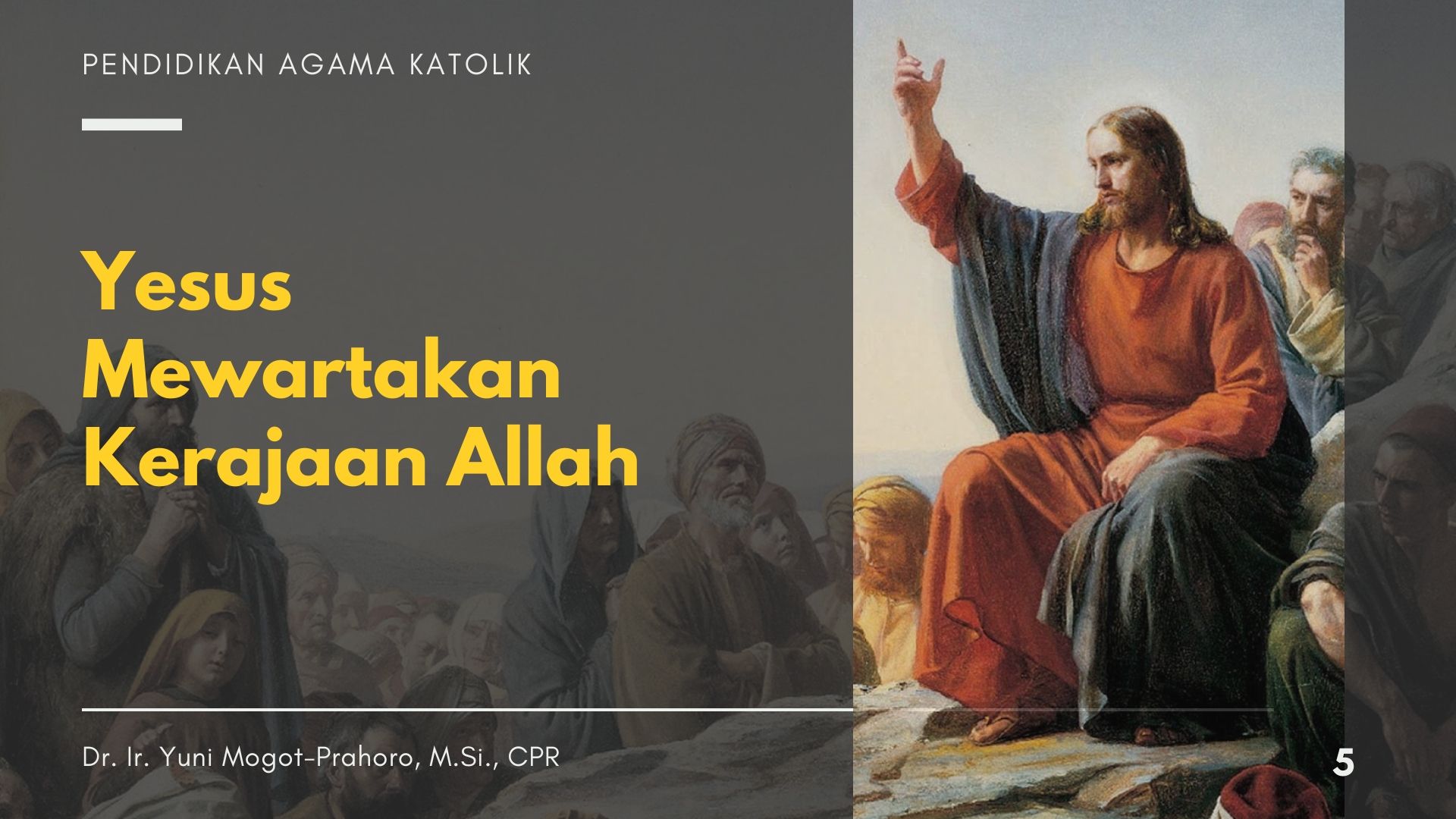 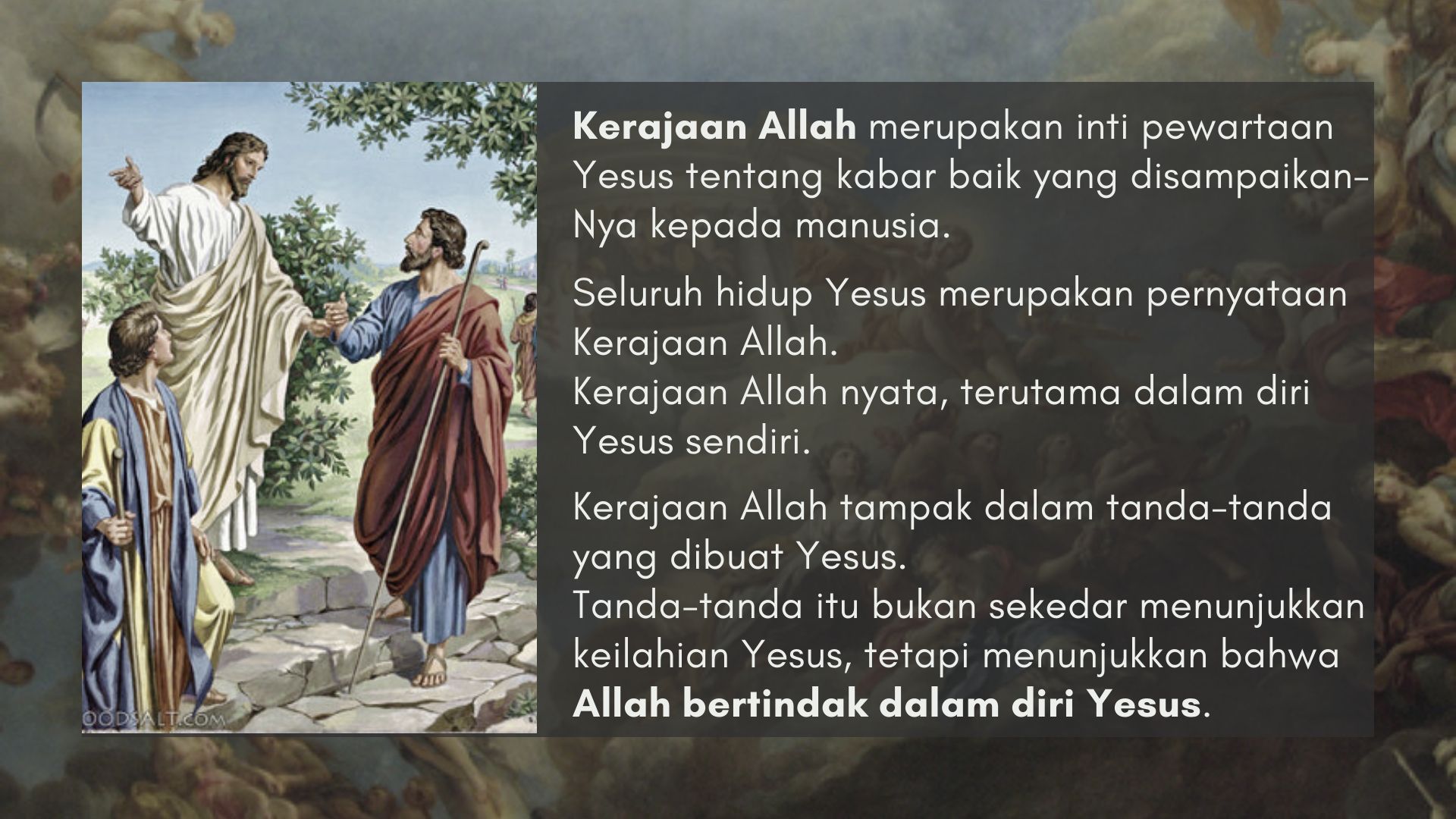 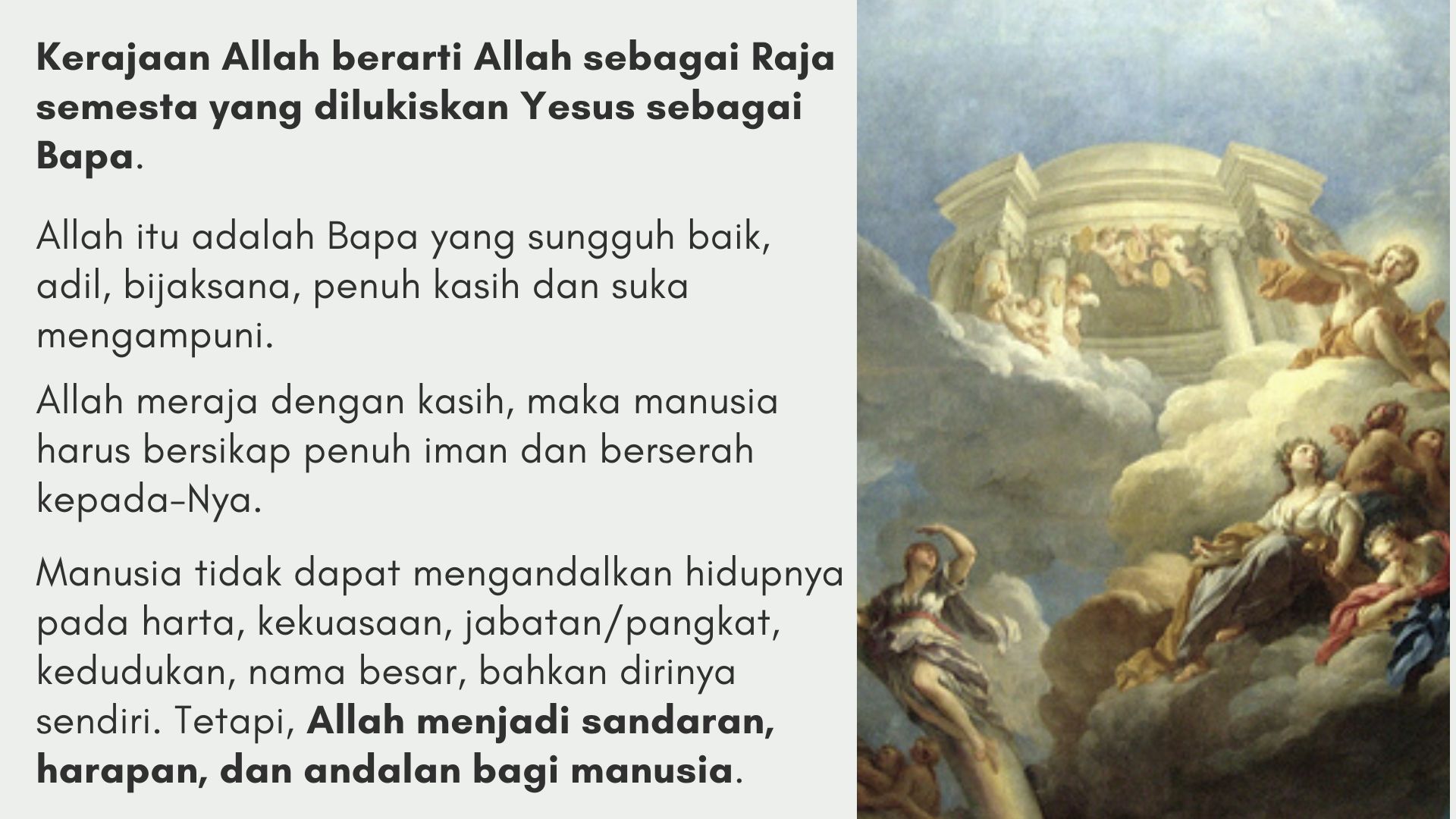 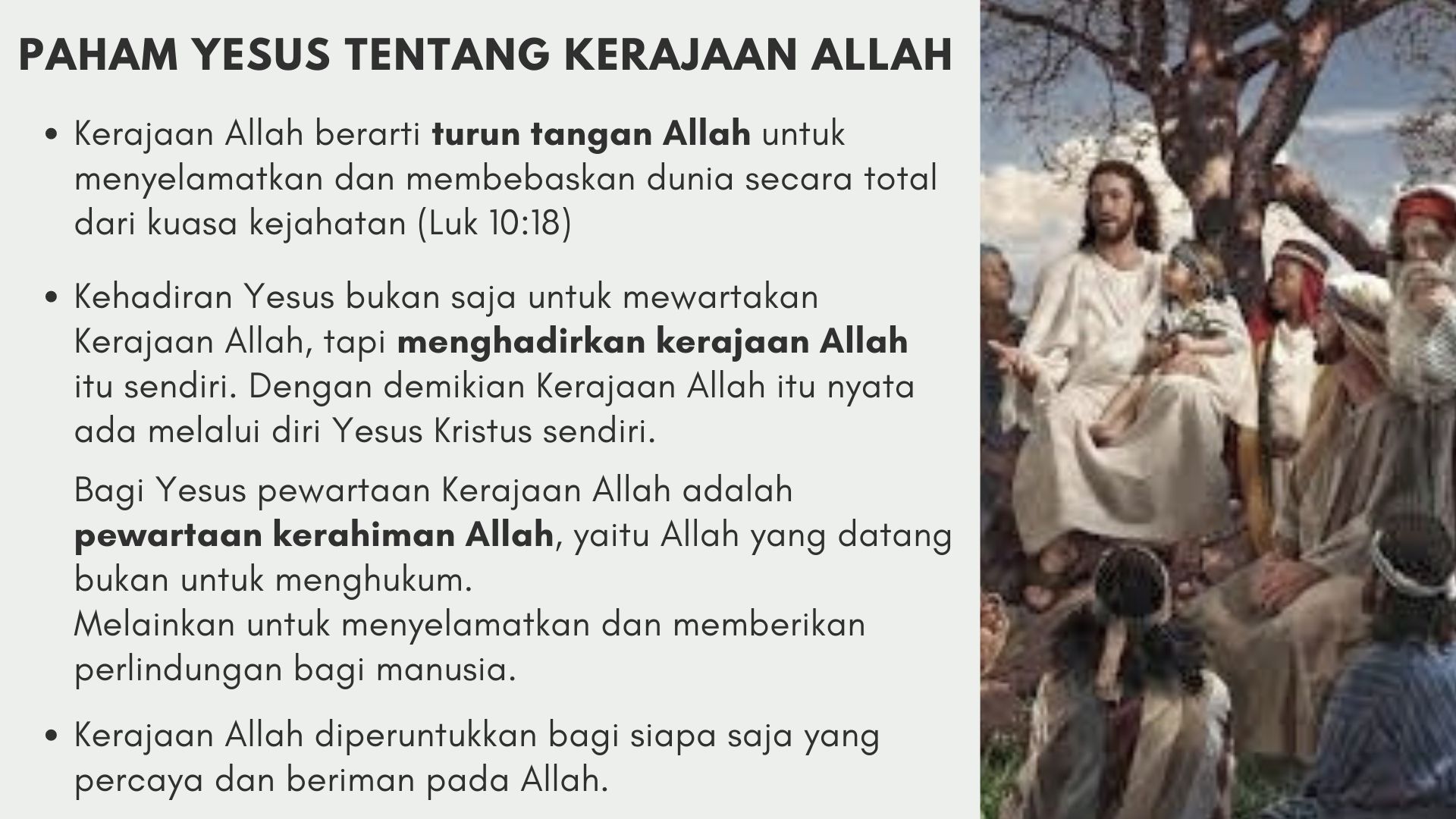 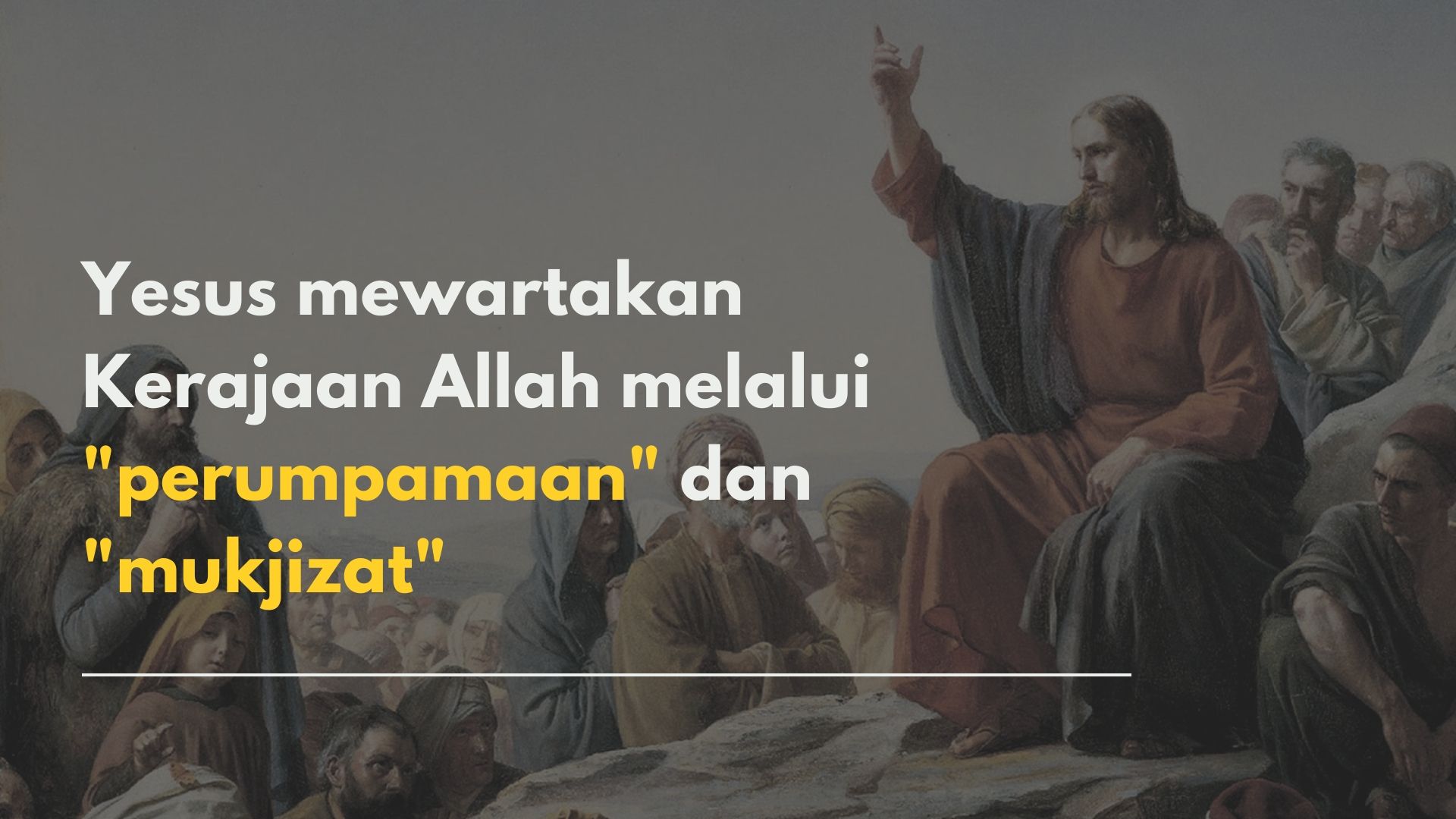 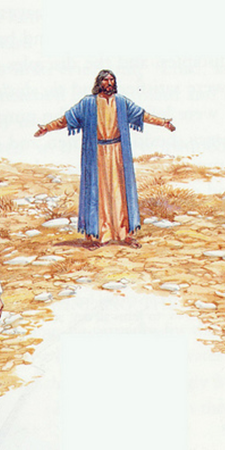 PEWARTAAN YESUS
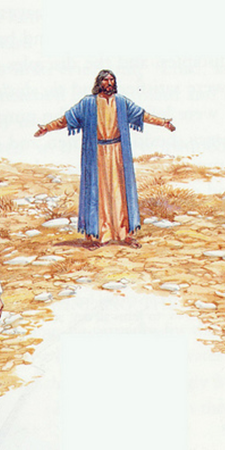 SABDA :
PERUMPAMAAN
TINDAKAN :
MUKJIZAT
Untuk menjelaskan tentang 
KERAJAAN ALLAH
Untuk menegaskan tentang 
SIAPAKAH YESUS
ALASAN :
Latar belakang orang Yahudi pada waktu itu :
Sederhana
Kurang / Tidak berpendidikan
Baru percaya jika ada bukti
TUJUAN :
AGAR MUDAH DIMENGERTI DAN DIPAHAMI
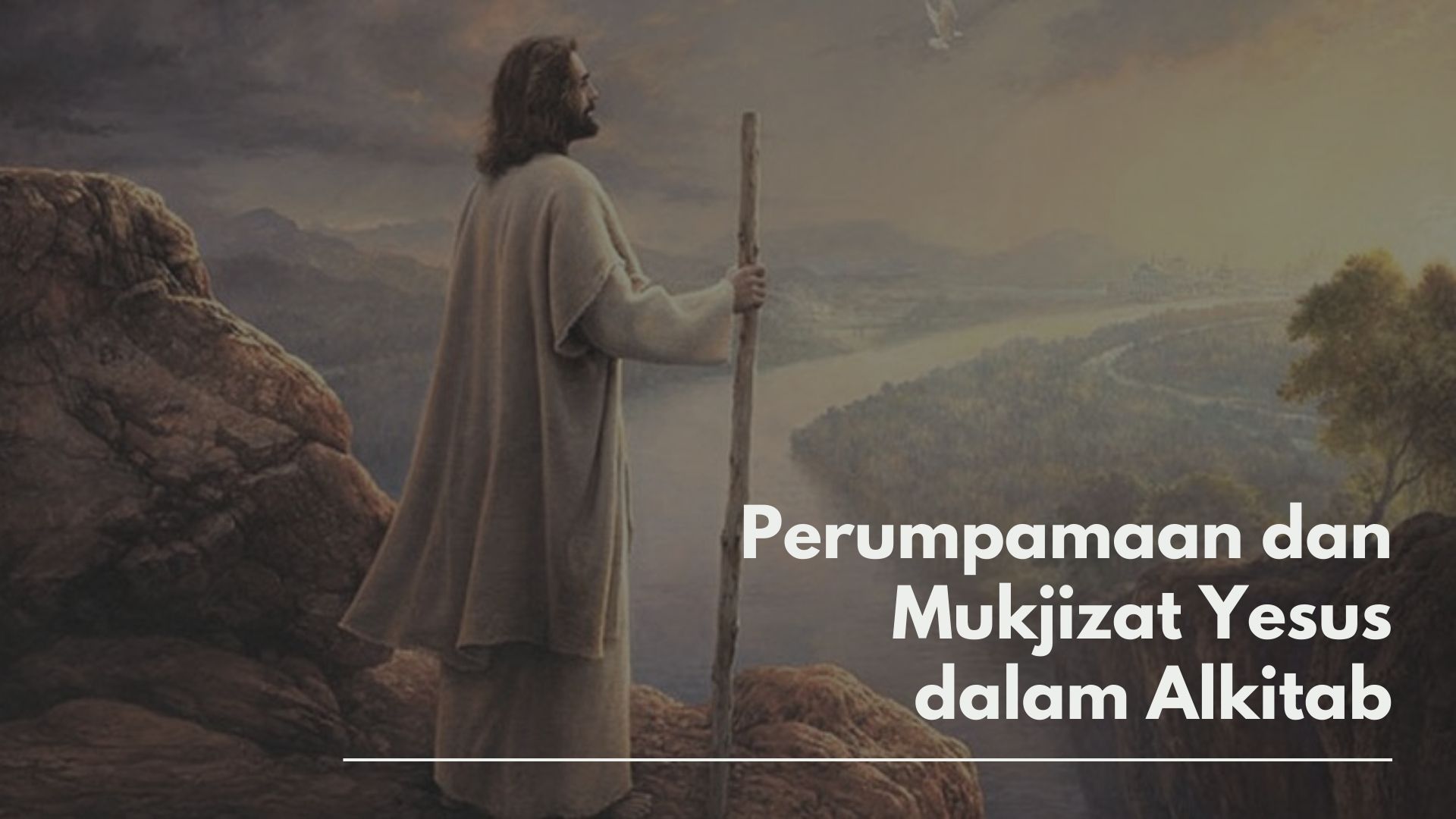 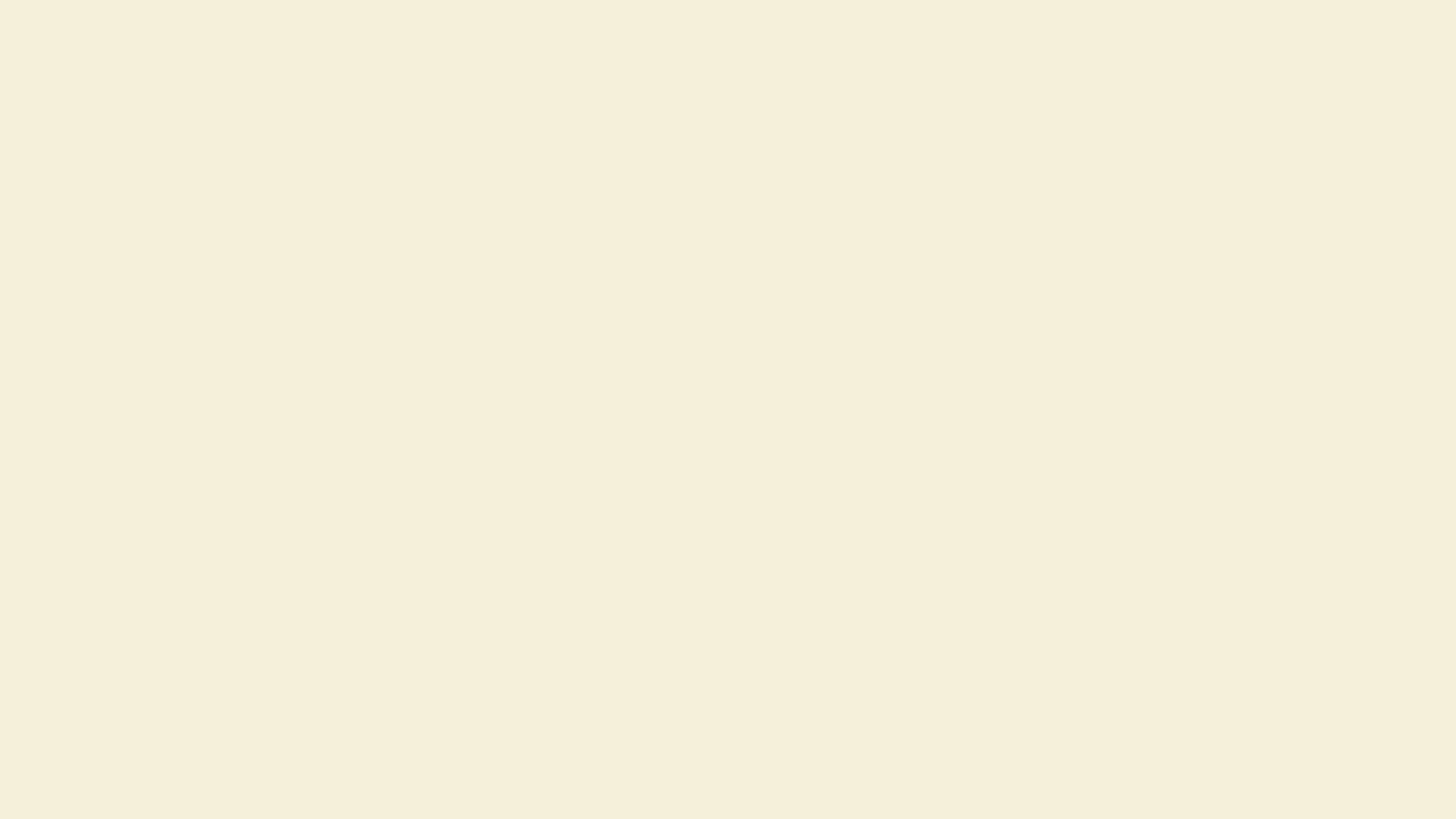 MATIUS
MUKJIZAT
PERUMPAMAAN
Yesus menyembuhkan seseorang yang sakit kusta (8:1-4)
Yesus mengajar dan menyembuhkan banyak orang (4:23-25)
Yesus menyembuhkan hamba seorang perwira di Kapernaum 
   (8:5-13)
Yesus menyembuhkan dua orang yang kerasukan (8:28-34)
Yesus memberi makan 4000 orang (15:32-39)
Yesus menyembuhkan orang-orang di Genesaret (14:34-336)
Yesus meredakan angin ribut 
   (8:23-27)
dll
Perumpamaan tentang hamba yang setia dan jahat (24:45-50)
Perumpamaan tentang domba yang hilang (18:12-14)
Perumpamaan tentang talenta (25:14-30)
Perumpamaan tentang Perjamuan Pernikahan (22:1-14)
Perumpamaan tentang dua orang anak (21:28-32)
Perumpamaan tentang pengampunan (18:21-35)
Perumpamaan Penggarap Kebun Anggur (21:33-46)
dll
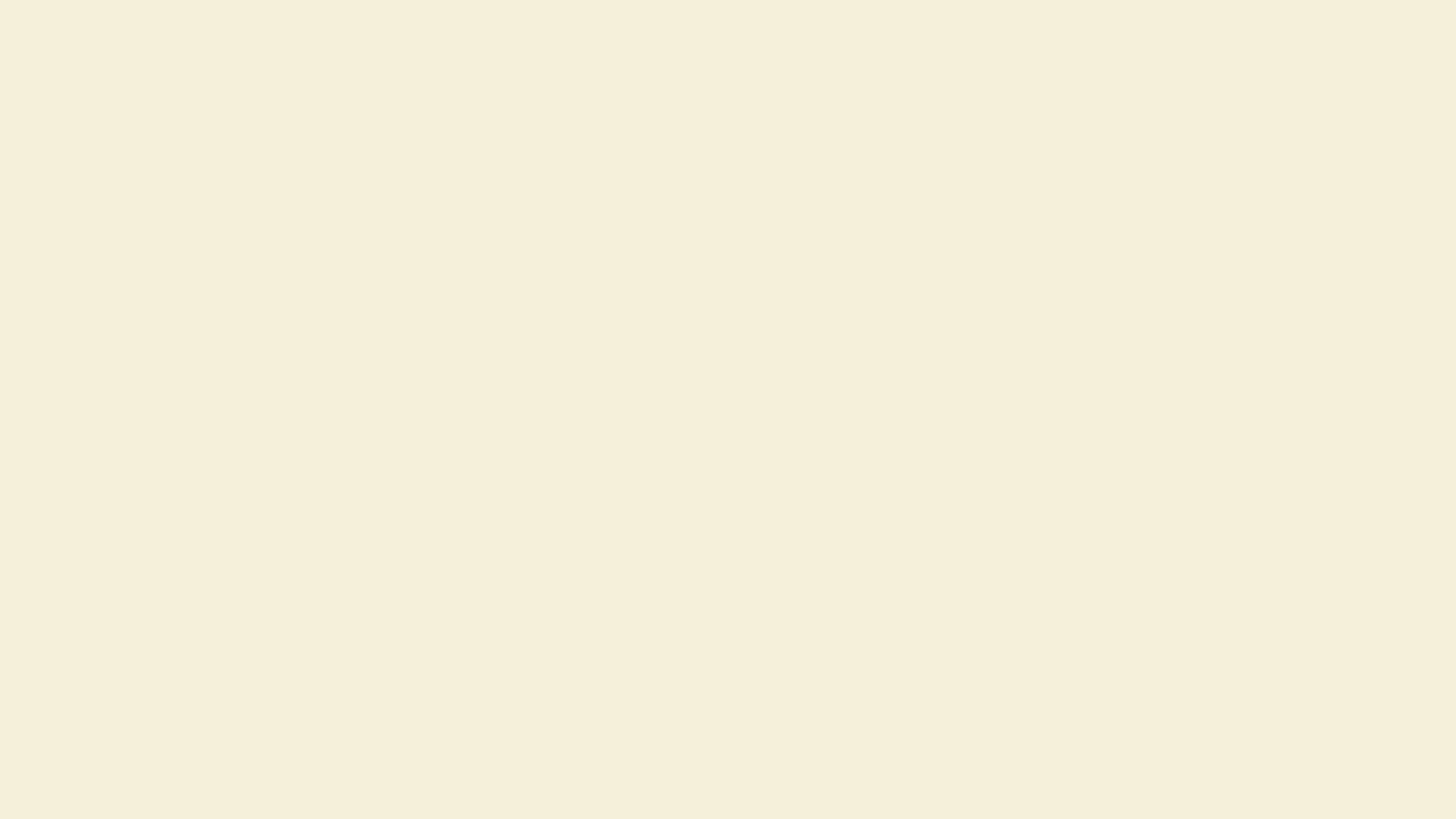 LUKAS
MUKJIZAT
PERUMPAMAAN
Yesus menyembuhkan ibu mertua Simon Petrus dan orang lainnya (4:38-40)
Yesus menyembuhkan orang yang sakit kusta (5:12-16)
Yesus membangkitkan anak Yairus dan menyembuhkan seorang perempuan yang sakit pendarahan (8:40-56)
dll
Perumpamaan tentang orang Farisi dan pemungut cukai (18:9-14)
Perumpamaan tentang seorang penabur (8:4-15)
Perumpamaan tentang pohon ara (21:25-33)
dll
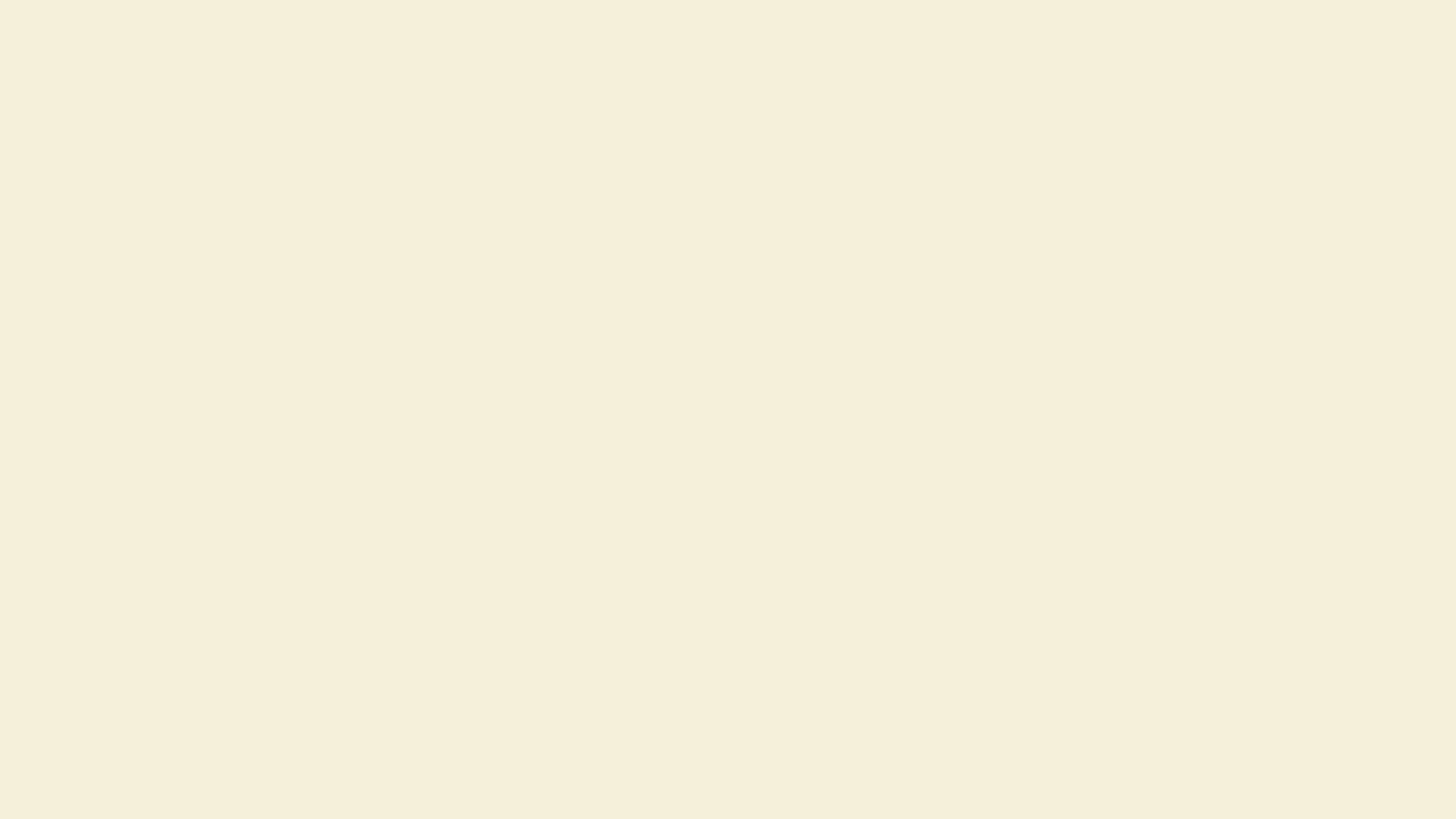 MARKUS
MUKJIZAT
PERUMPAMAAN
Yesus menyembuhkan seseorang pada hari Sabat (3:1-6)
Yesus menyembuhkan orang lumpuh (2:1-12)
Yesus menyembuhkan ibu mertua Petrus dan beberapa orang lainnya (1:29-34)
dll
Perumpamaan tentang seorang penabur (4:1-20)
Perumpamaan tentang pelita dan tentang ukuran (4:21-25)
Perumpamaan tentang benih yang tumbuh (4:26-29)
dll
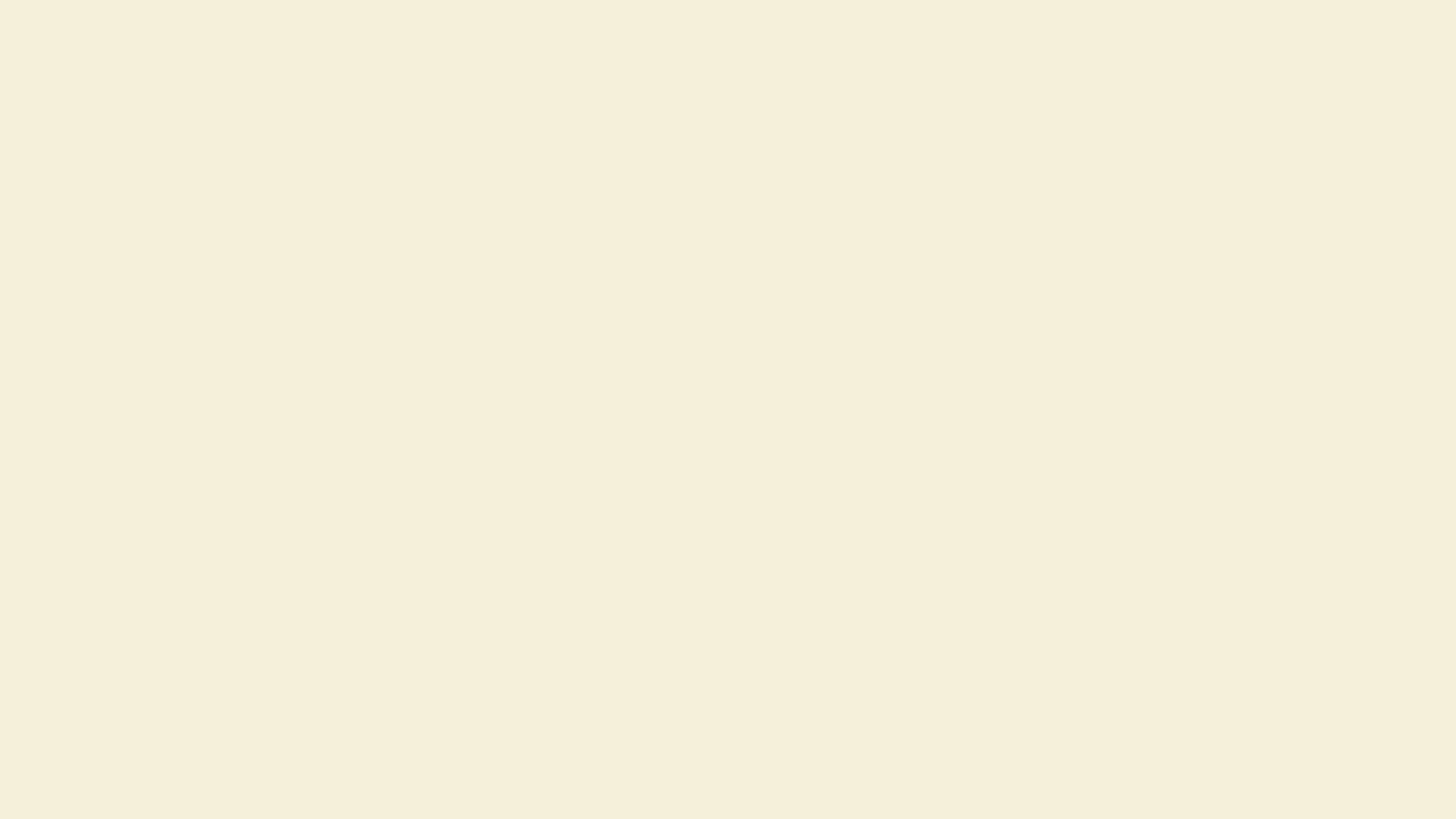 YOHANES
MUKJIZAT
PERUMPAMAAN
Yesus menyembuhkan seorang anak pegawai istana (4:46-54)
Yesus memberi makan 5000 orang (6:1-15)
Yesus menyembuhkan orang yang buta sejak lahir (9:1-10)
dll
Perumpamaan tentang pokok anggur yang benar (15:1-8)
Perumpamaan tentang firman yang telah menjadi manusia (1:1-18)
Perumpamaan tentang gembala yang baik (10:1-5)
dll
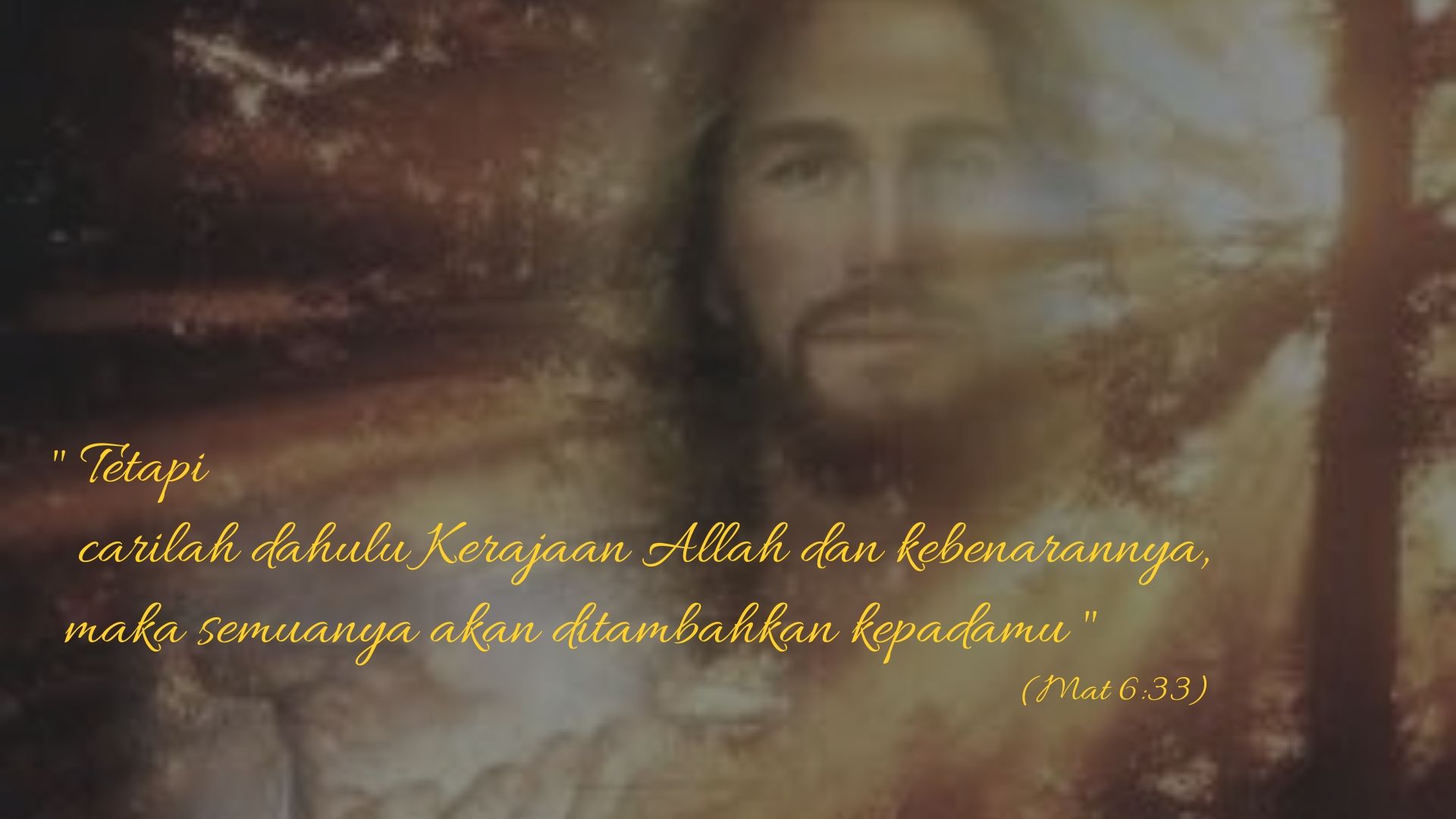